GD05/16 – Asbestos Management in Trunk Road AssetsPrincipal Designers Working Group Update
Leventia Stoiou
Leventia.Stoiou@highwaysengland.co.uk
[Speaker Notes: My presentation covers the…]
Introduction
GD05/16 published to supersede IAN 63/05
Known issues with current document
Actions being undertaken to address these
Future plans in place to complete this by 2019
Main Issues
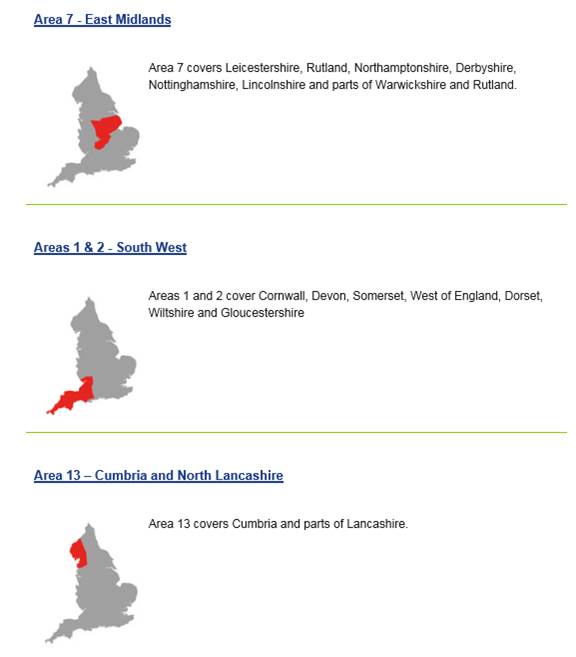 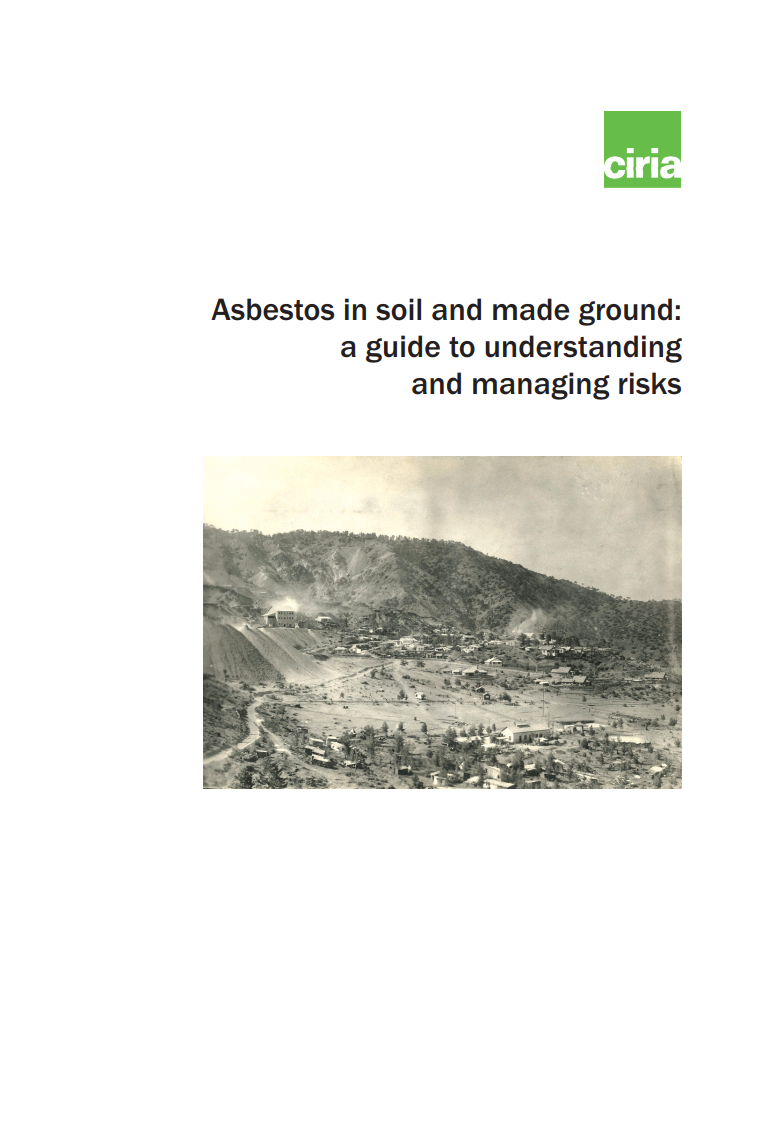 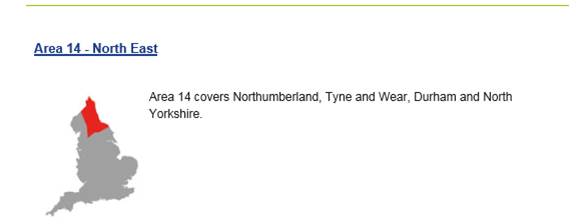 Actions Completed to Date
Met with Industry specialists & obtained feedback
Collaborating with HE H&S Team
Collaborating with HE Network Area Managers
Draft Implementation Strategy to define future actions agreed.
Awarded contract to Atkins for support with redrafting
Future Plans
Continue to obtain ongoing feedback from industry specialists
TPB process for further wider feedback from industry
Undertake audits with HE H&S Team to better understand compliance and process issues
Review feedback and work with Atkins, Major Projects, Operations and H&S Team to redraft documentation
Ensure Surveys comply with ISO 17020
Designated dutyholders for Area Teams
Asbestos Training
Increase Asbestos Awareness
Questions?
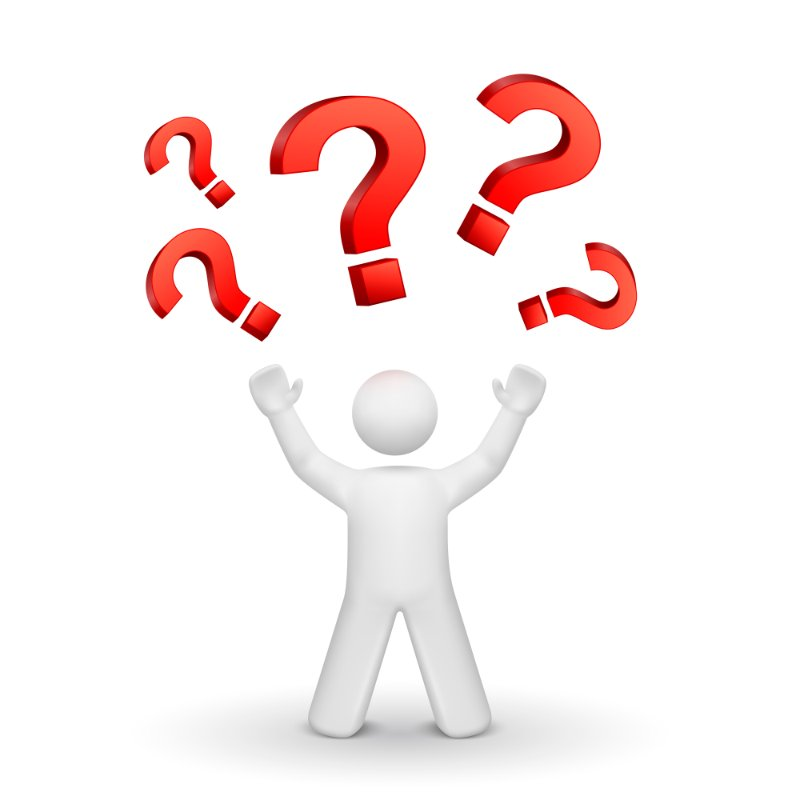